Sea ice indicators: The northern Alaska navigation corridor and pan-Arctic linkagesJohn Walsh1, Florence Fetterer2, J. Scott Stewart2
1International Arctic Research Center, University of Alaska, Fairbanks2National Snow and Ice Data Center, University of Colorado, Boulder
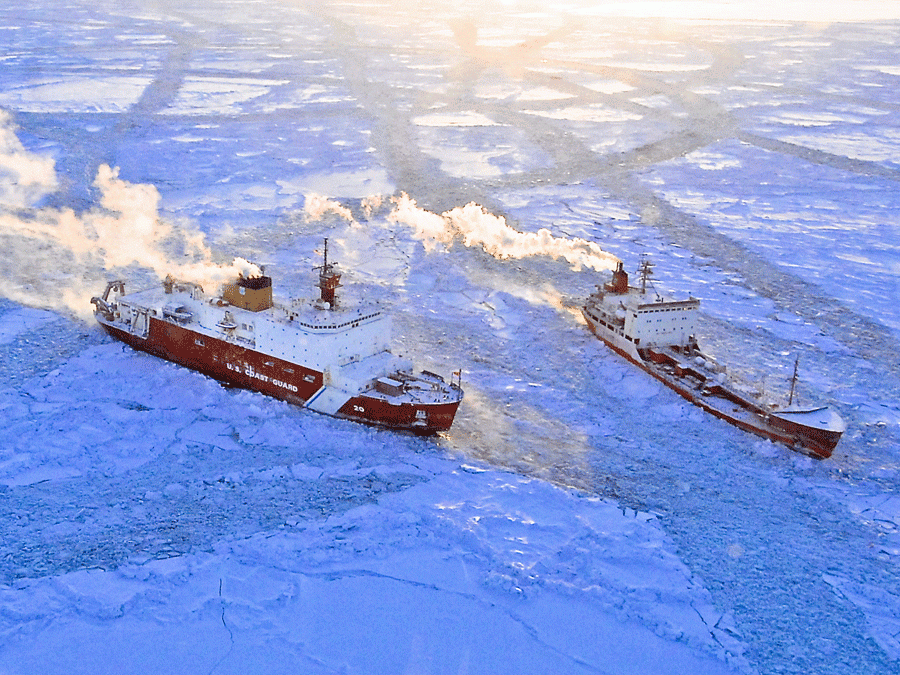 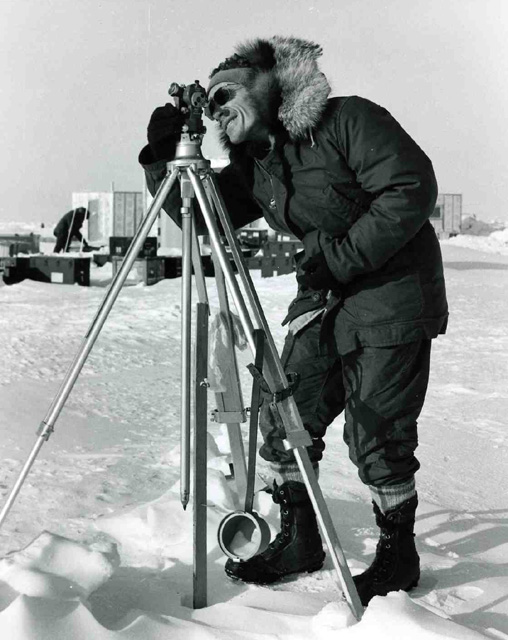 [Speaker Notes: Alan Gill AIDJEX 1972 pilot study. Image Credit: National Snow & Ice Data Center AIDJEX Web site]
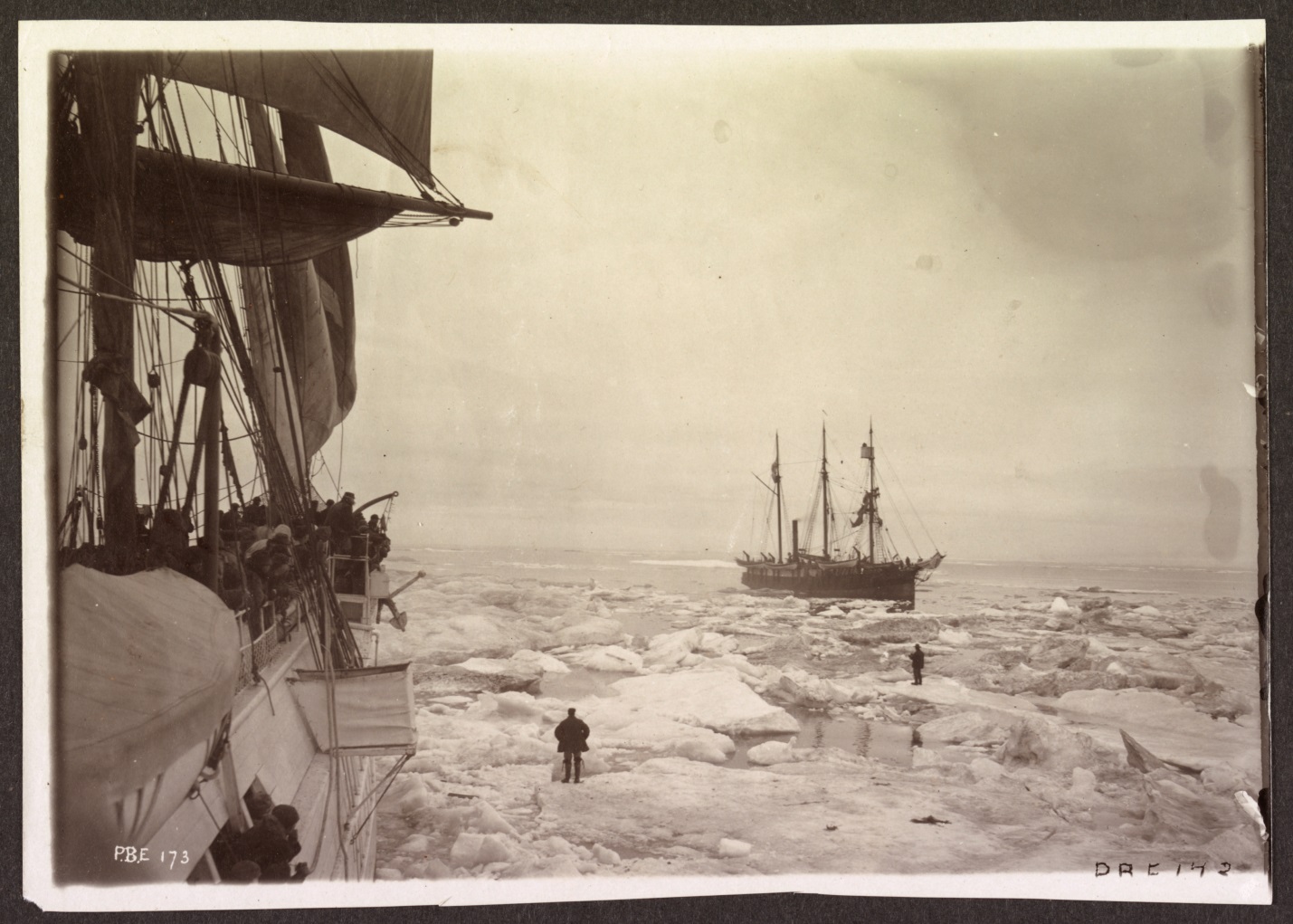 Outline

A Beaufort sea ice severity index 
      --  variations and trends over the past 60 years
      --  representativeness and seasonal predictability
      --  reconstruction spanning 1850-present
      
2.   Extension to pan-Arctic indicator development
Photo from the New Bedford Whaling Museum
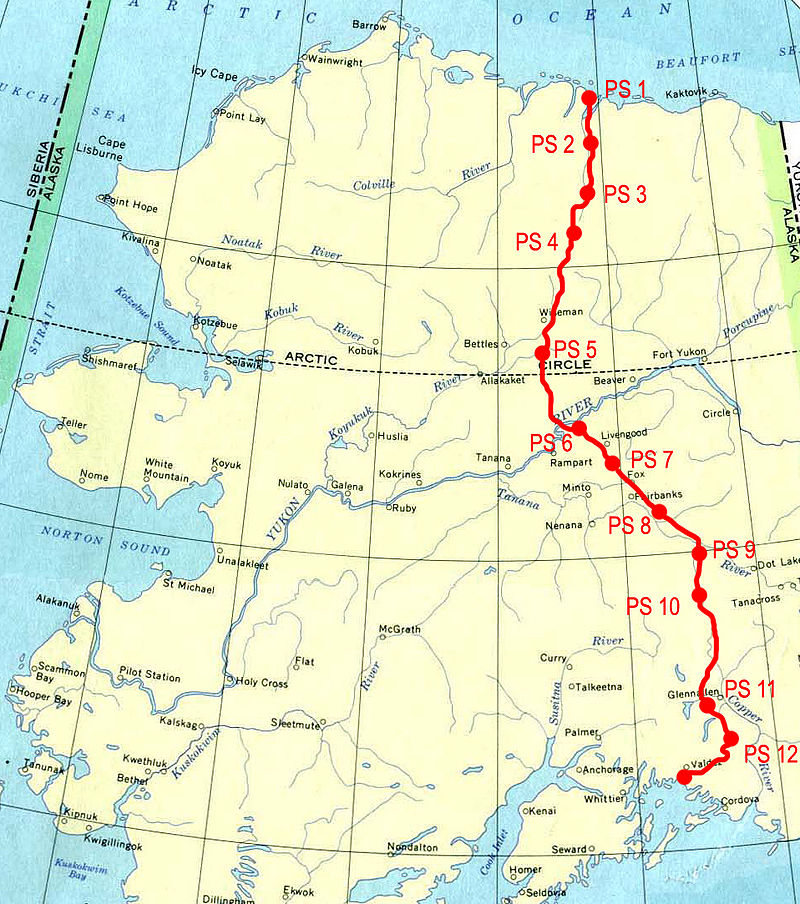 Historical background:Barnett Severity Index, origins in1970s sealifts for the Alaska oil pipeline
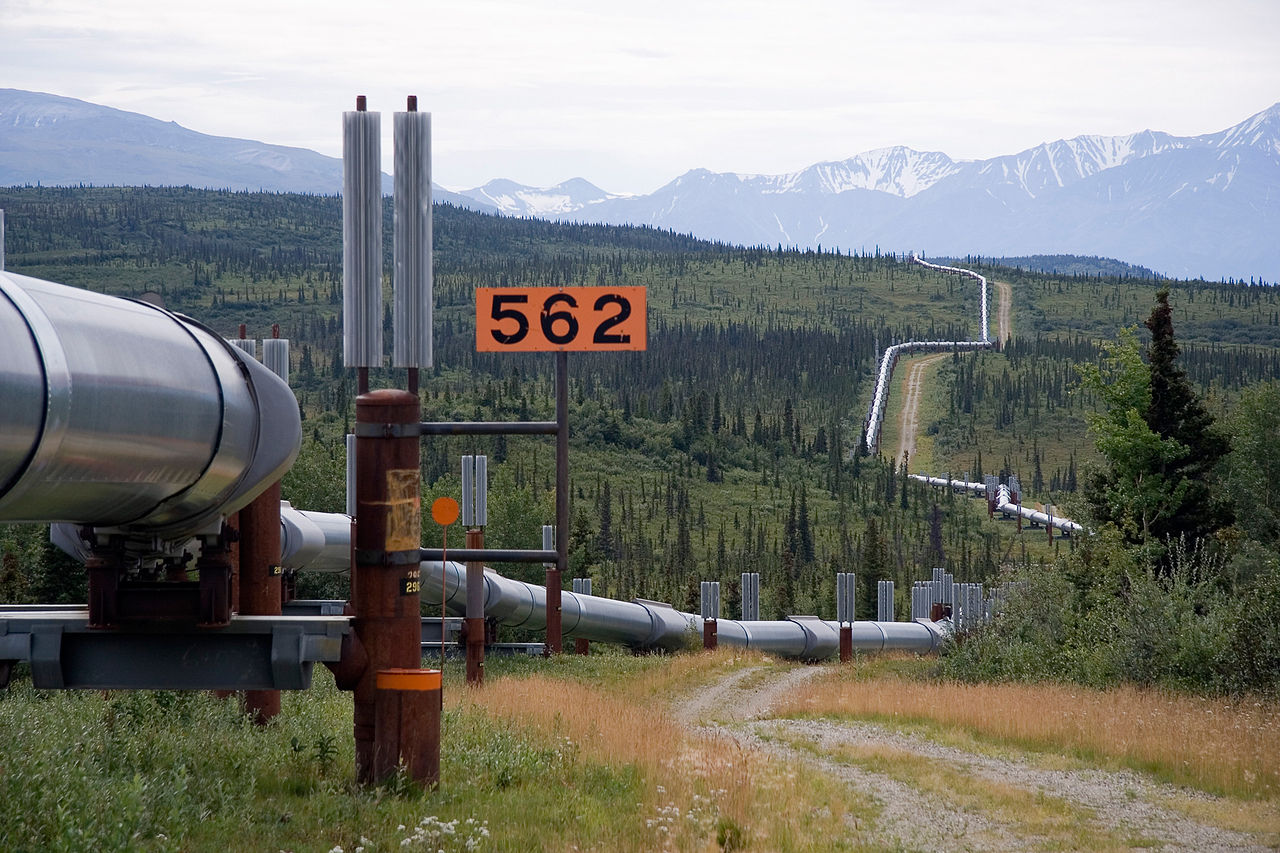 “With pipeline construction well underway in 1975, the Crowley summer sealift flotilla to the North slope faced the worst Arctic ice conditions of the century…Vessels stood by for nearly two months waiting for the ice to retreat. Finally in late September the ice floes moved back and Crowley's tugs and barges lined up for the slow and arduous haul to Prudhoe Bay. When the ice closed again, it took as many as four tugs to push the barges, one at a time, through the ice.                                                               --  From Crowley Maritime, 50 Years of Service in Alaska
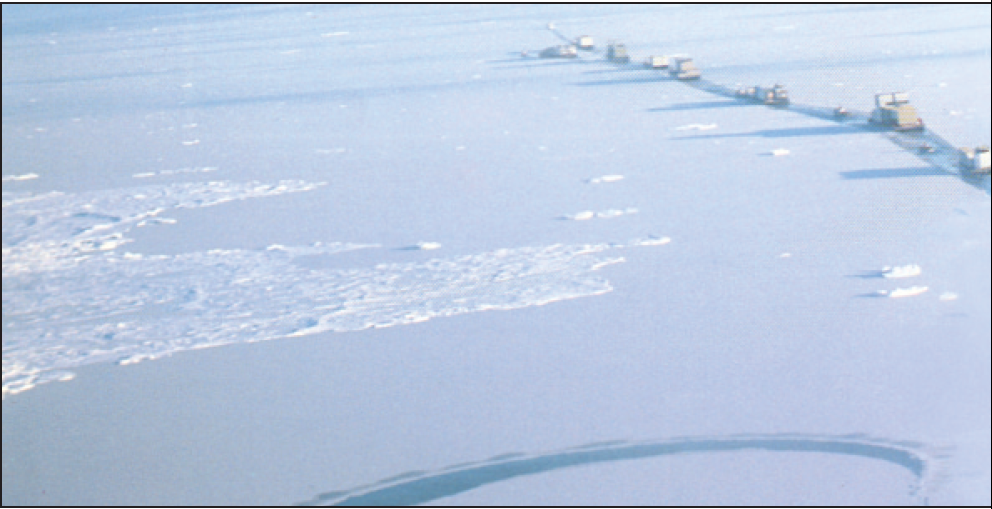 August-September 2016:  Cruise ship transits the Northwest Passage
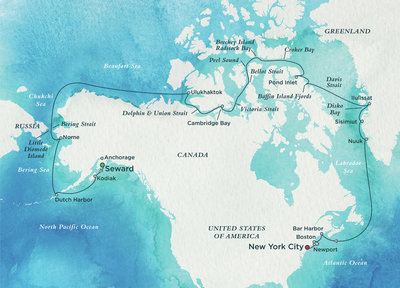 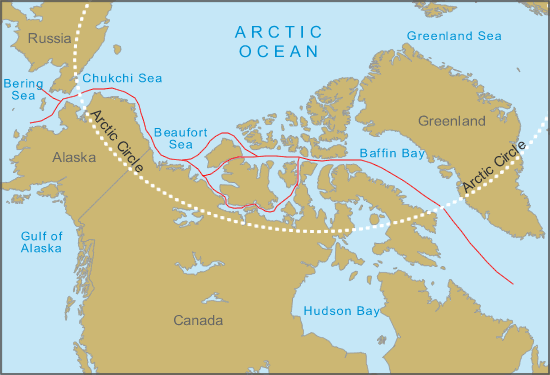 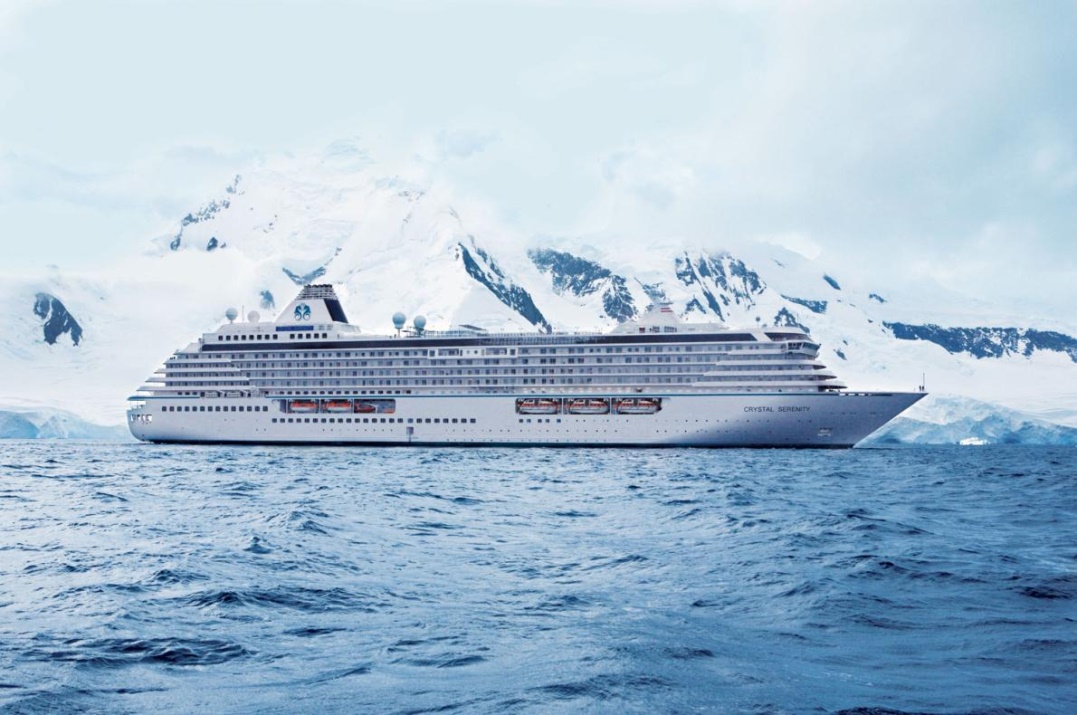 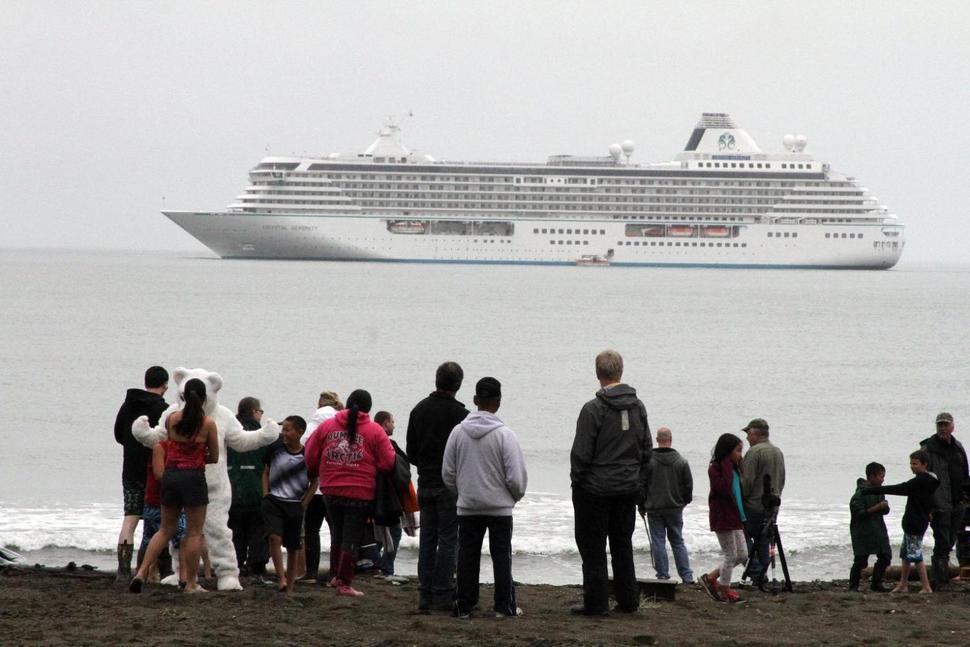 The Barnett Severity Index is a sum of: 1) the distance in nautical miles from Point Barrow northward to the ice edge     on 15 September, 2) the distance from Point Barrow northward to the 4/8th ice concentration     line on 15 September,3) the number of days the entire sea route from the Bering Strait to Prudhoe     Bay is ice-free in a calendar year, 4) the number of days the sea route from Barrow to Prudhoe Bay is less than or     equal to 4/8th ice concentration in a calendar year, and 5) the temporal length of the navigable season, defined as the time period from     the initial data the sea route is less than 4/8th ice concentration to 1 October.
Barnett  index, 1953-2016   (red bars)
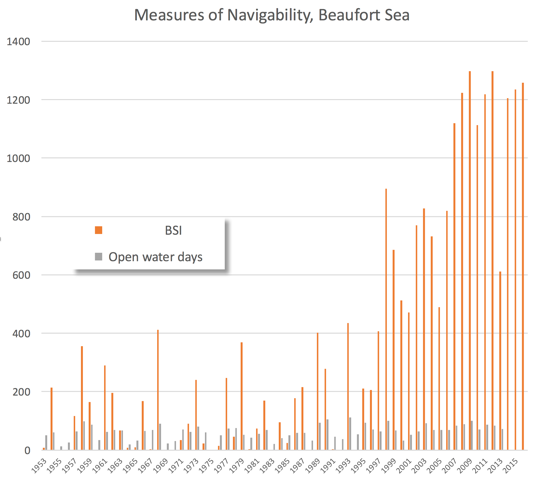 Average sea ice coverage in September: 1980 vs 2015  1980                                              2015
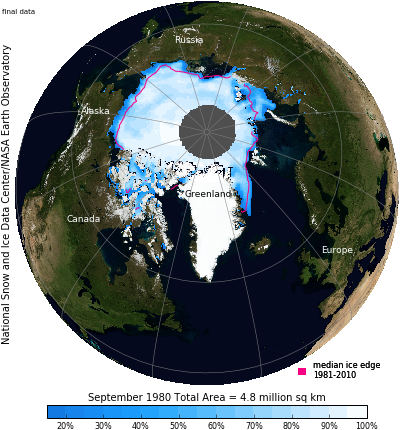 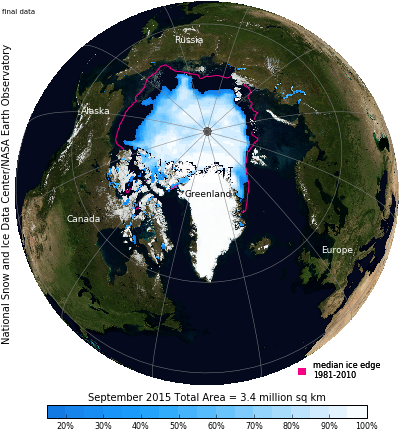 (Ice concentration from satellite passive microwave data)
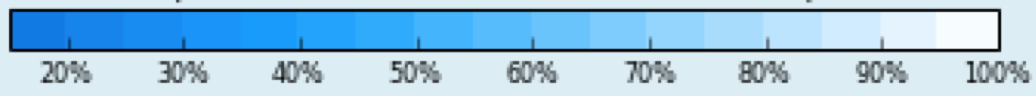 Observed change in yearly # of days with ice cover (days per decade), 1979-2013[from Parkinson, 2014, GRL]
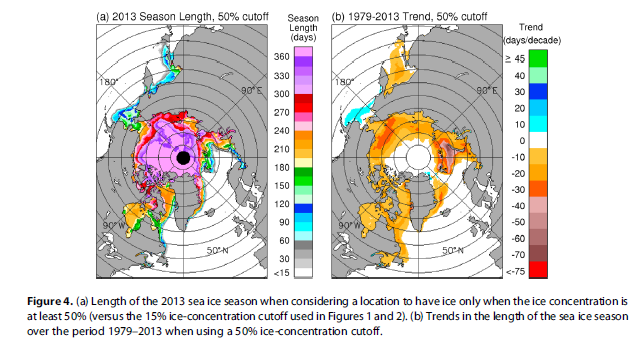 The Barnett Severity Index is a sum of: 1)  the distance in nautical miles from Point Barrow northward to the ice edge      on 15 September, 2)  the distance from Point Barrow north-ward to the 4/8th ice concentration      line on 15 September,3)  the number of days the entire sea route from the Bering Strait to Prudhoe      Bay is ice free in a calendar year, 4)  the number of days the sea route from Barrow to Prudhoe Bay is less than or equal      to 4/8th ice concentration in a calendar year, and 5)  the temporal length of the navigable season, defined as the time period from      the initial data the sea route is less than 4/8th ice concentration to 1 October. Proxy used here:  Beaufort Severity Index         Number of days the Barrow-Prudhoe corridor is navigable:             < 50% ice concentration -- Goldstein et al. (2016, The Cryosphere)
Beaufort sea ice extent vs. Beaufort Severity Index (red)
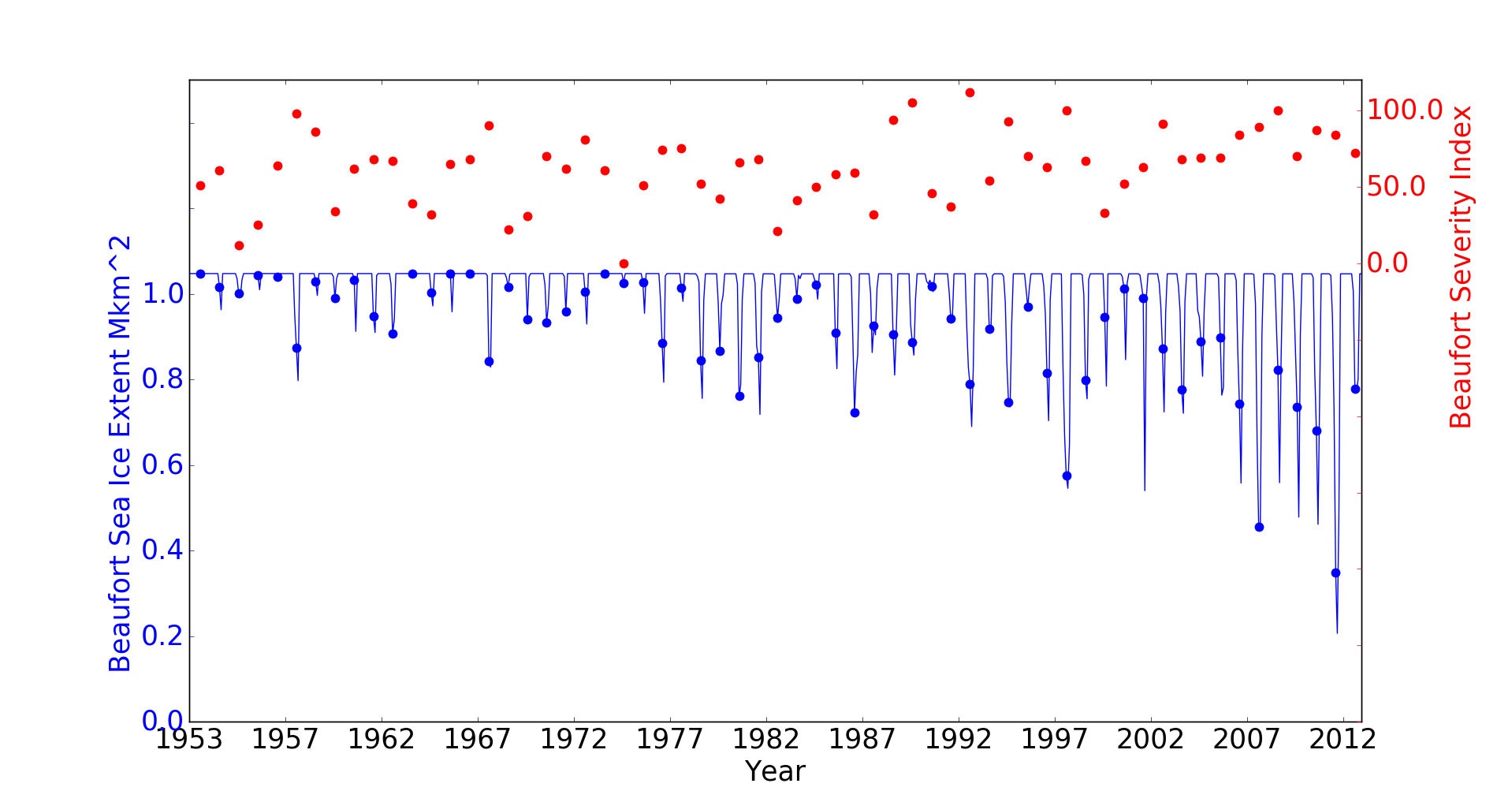 •  August ice extent
Beaufort Severity Index (gray bars)vs.Barnett  Index, 1953-2016   (red bars)
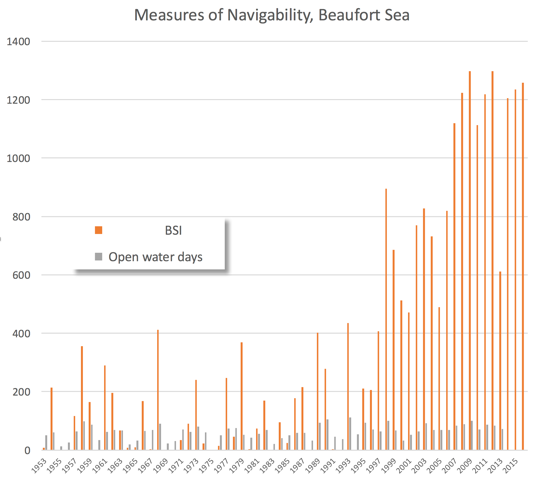 ↓
Outline

A Beaufort sea ice severity index for northern Alaska
      --  variations and trends over the past 60 years 
      --  representativeness and seasonal predictability
      --  reconstruction spanning 1850-present

2.   Extension to pan-Arctic indicator development
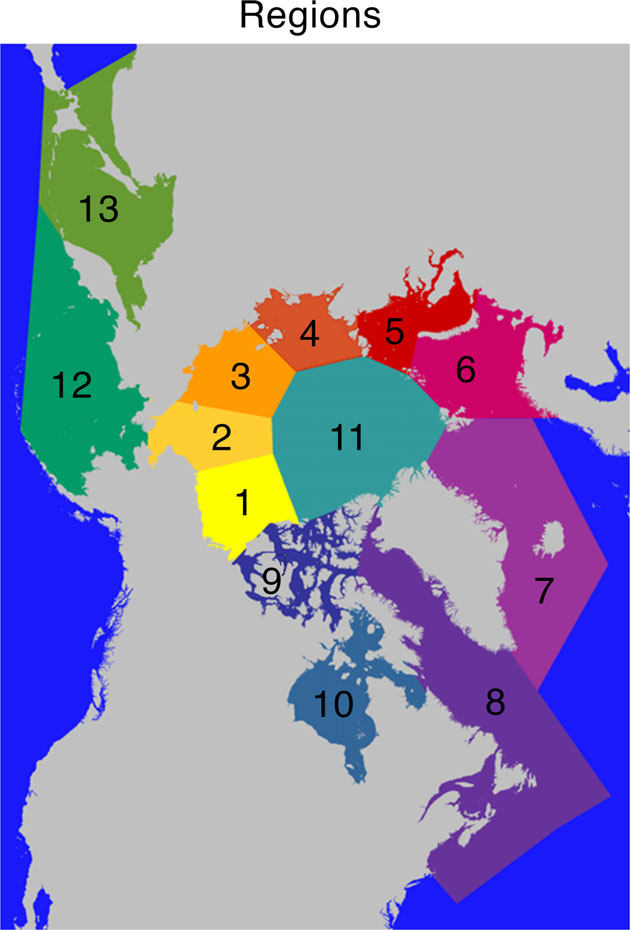 Regions used in sea ice indicator evaluations[from NSIDC and NIC]
[Speaker Notes: Region boundaries drawn by NIC for the Multisensor Analyzed Sea Ice Extent product.]
Beaufort Severity Index vs. regional ice extent: variance explained, 1953-2013
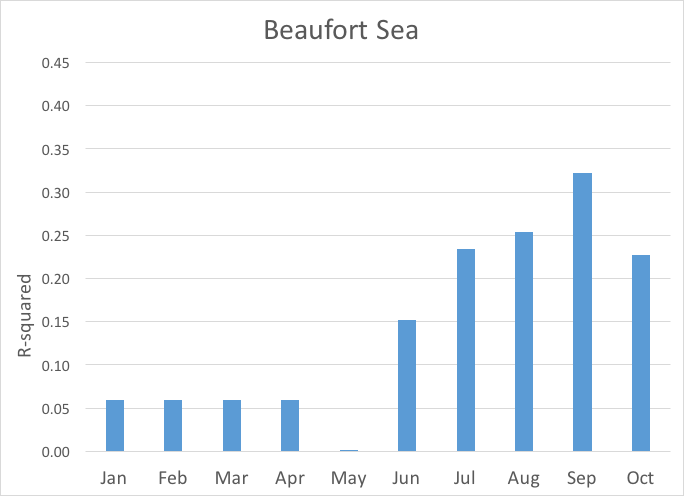 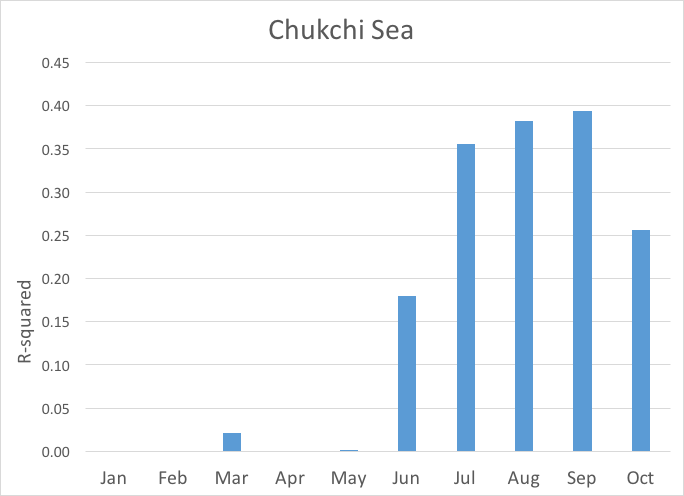 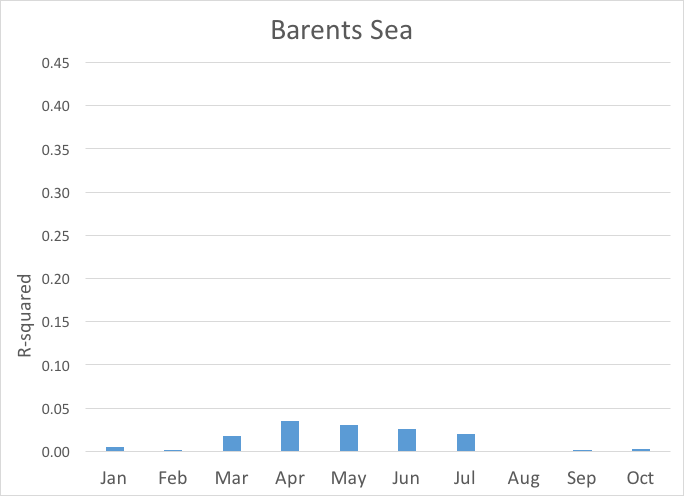 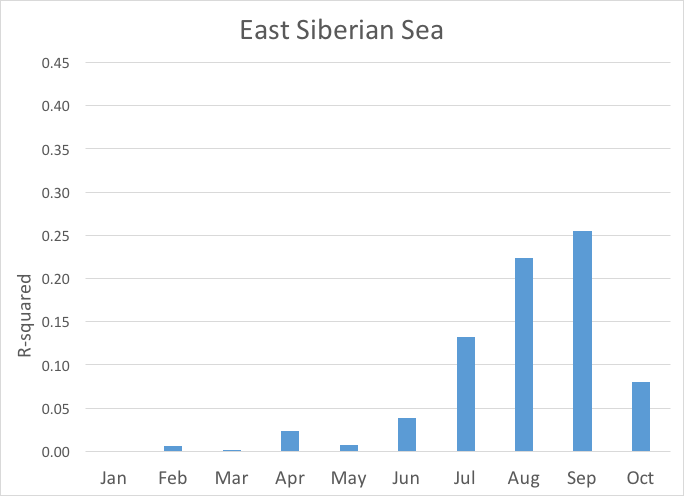 [Speaker Notes: Plot of Scott’s file:  regional_extent_predicts_BSI.txt    Barnett Severity Index regressed on regional ice extent using SIBT1850 (G10010) years from 1953-2013]
Outline

A Beaufort sea ice severity index for northern Alaska
      --  variations and trends over the past 60 years
      --  representativeness and seasonal predictability
      --  reconstruction spanning 1850-present
      
2.   Extension to pan-Arctic indicator development
A gridded database of Arctic sea ice extending back to 1850 (Walsh, Fetterer, Stewart and Chapman, 2016, Geographical Review)
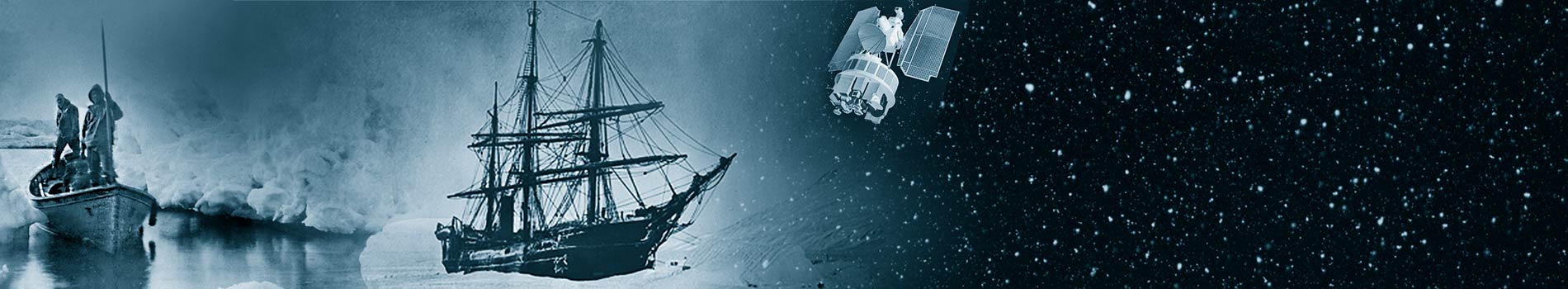 (Image courtesy of UAF/SNAP)
Primary data sources
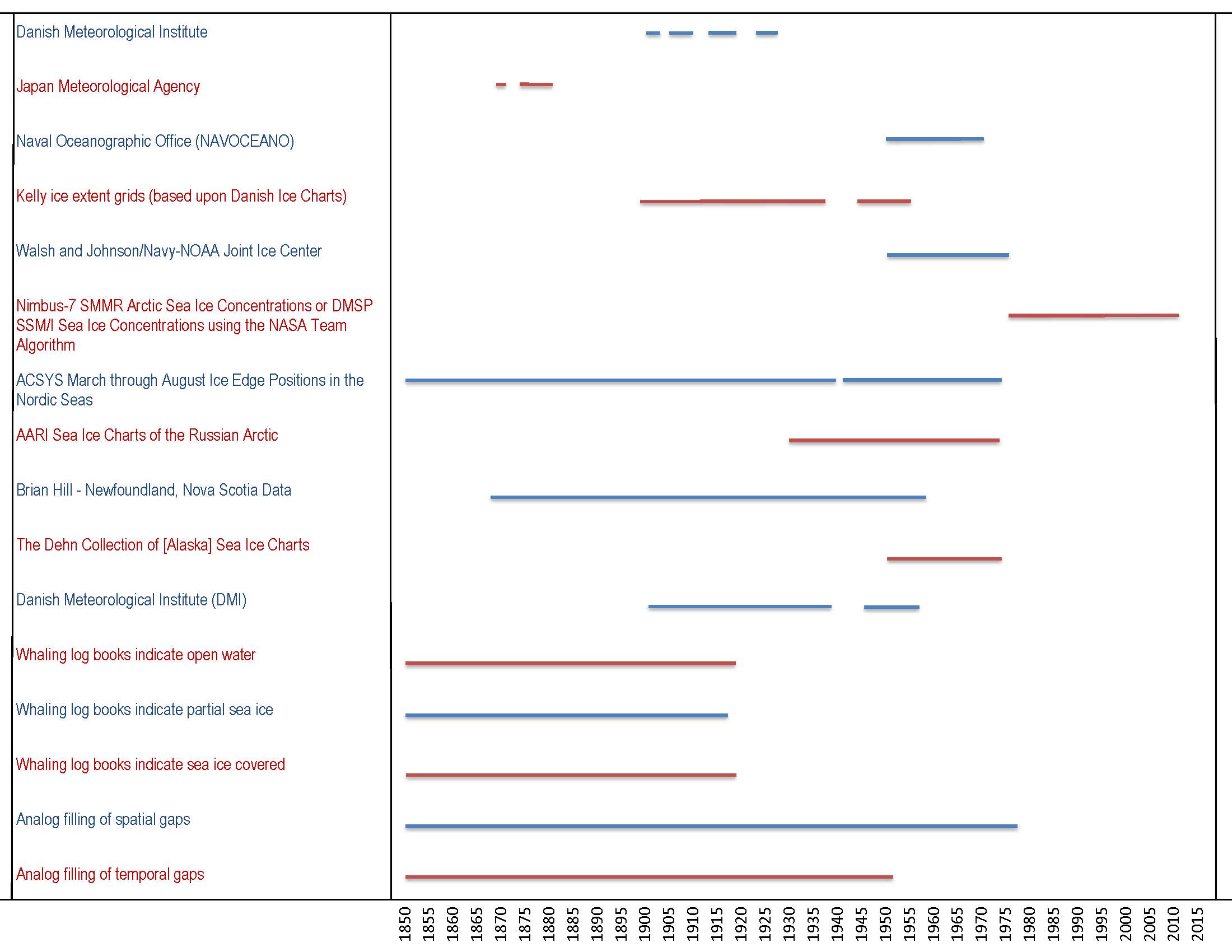 Pan-Arctic ice extent anomalies vs. year and calendar month, 1850-
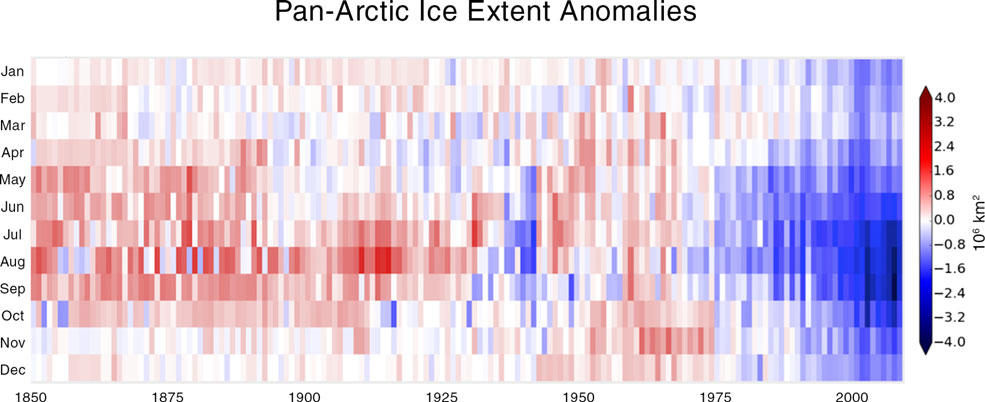 Extreme September minimum ice extents
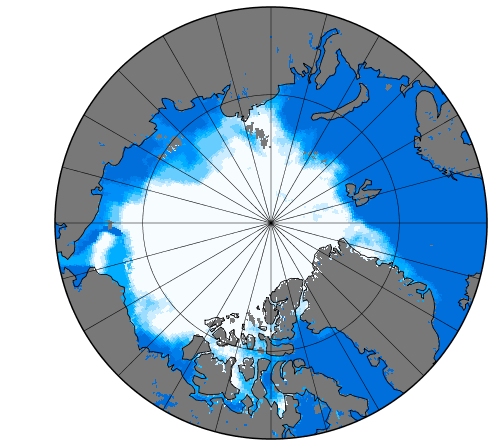 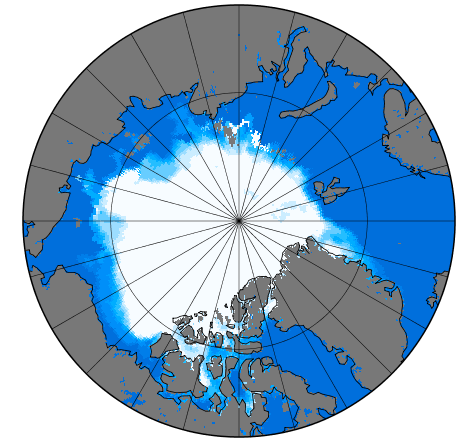 1879
1943
1850-1900
1901-1950
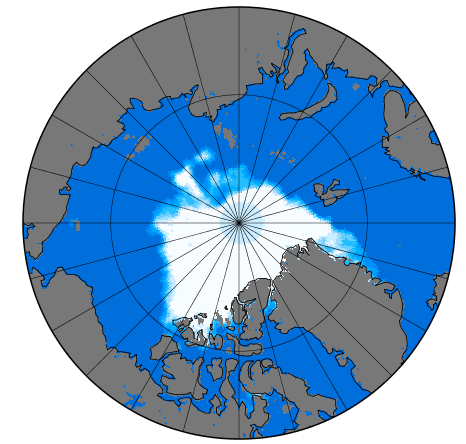 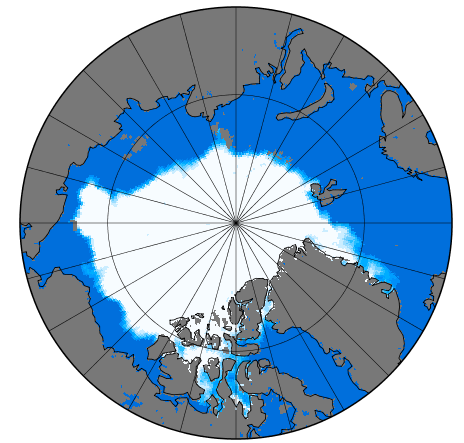 1995
2012
1951-2000
2000-2013
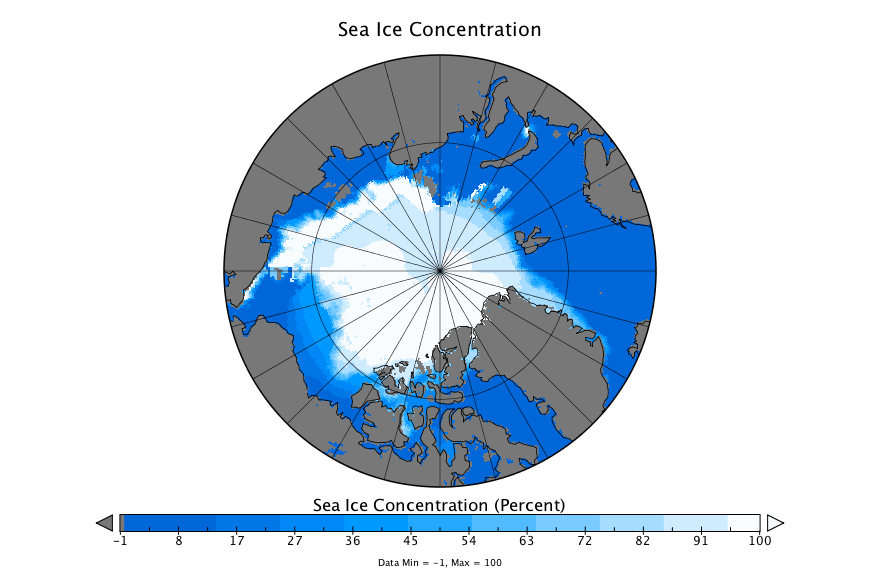 Beaufort Severity Index reconstructed back to 1850[multilinear regression onto Beaufort/Chukchi/East Siberian/panArctic extents]red = underspecified, blue = overspecified
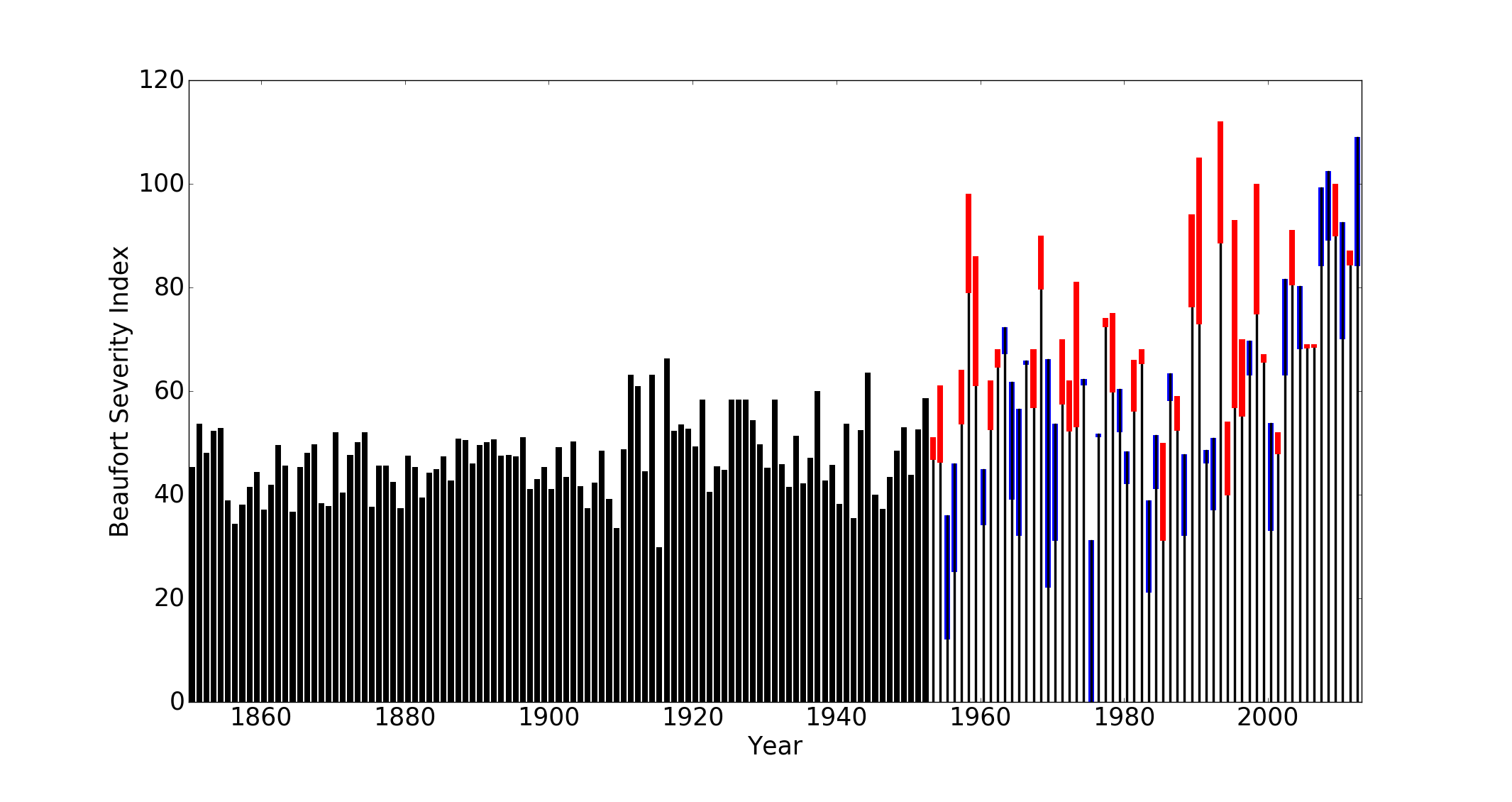 Outline

A Beaufort sea ice severity index for northern Alaska
      --  variations and trends over the past 60 years
      --  reconstruction spanning 1850-present
      --  representativeness and seasonal predictability

2.   Extension to pan-Arctic indicator development
September pan-arctic sea ice extent regressed on regional ice extent, 1953-2013
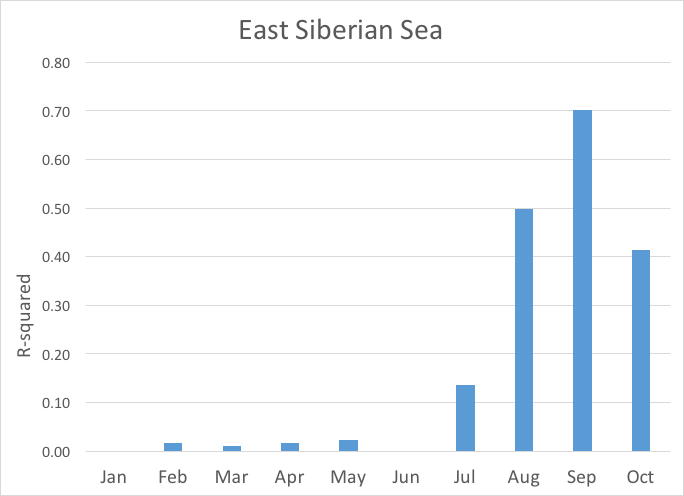 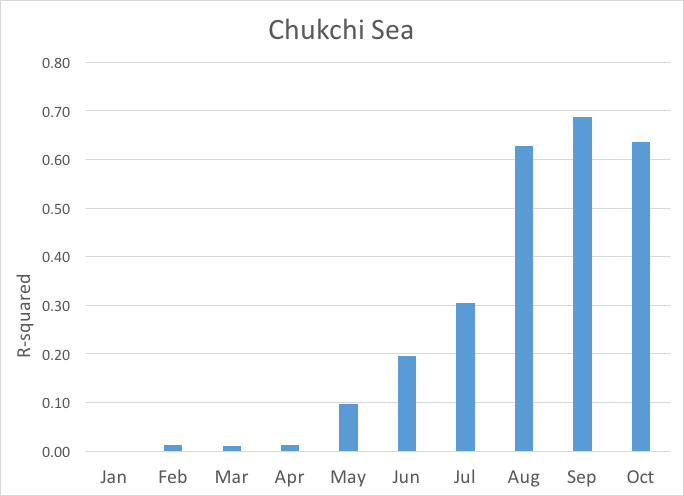 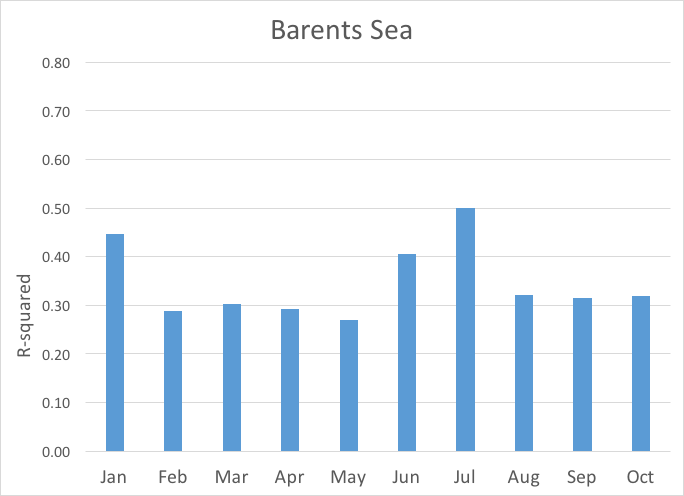 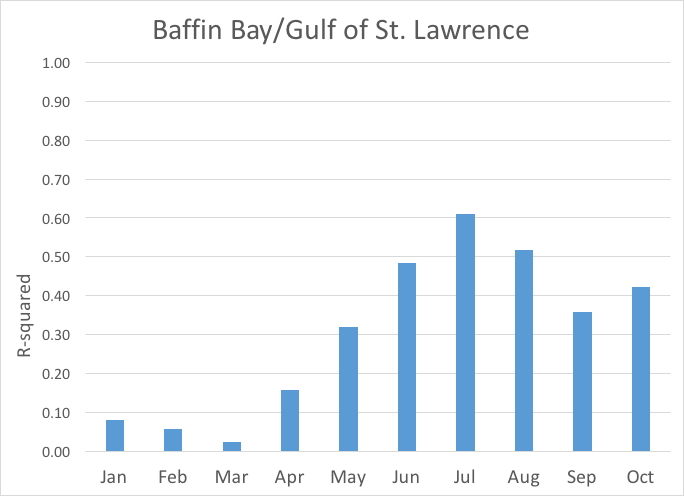 [Speaker Notes: Plot of Scott’s file: regional_extent_predicts_SepPanArc.txt  September pan-arctic sea ice extent regressed on regional ice extent using SIBT1850 (G10010) years from 1953-2013]
Summary
The Beaufort Severity Index is an indicator of summer ice severity in the Beaufort, Chukchi and eastern Russian subarctic seas

Simple correlative predictability of the Beaufort Severity Index is limited to 1-3 months and to information from Alaskan-Siberian seas

The present period of ice-diminished seas in the Alaskan region is unique in the historical record back to 1850

Regional ice extents in several subarctic seas are leading (by several seasons) indicators of September pan-Arctic ice extent
     --  will extend to other seasons after determining trend effect
[Speaker Notes: Walsh, J. E., W. L. Chapman, and F. Fetterer. 2015. Gridded Monthly Sea Ice Extent and Concentration, 1850 Onward, Version 1. Boulder, Colorado USA. NSIDC: National Snow and Ice Data Center. doi: http://dx.doi.org/10.7265/N5833PZ5. 

Walsh, J. E., F. Fetterer, J. Scott Stewart, and W. L. Chapman. 2016. A database for depicting Arctic sea ice variations back to 1850. Geographical Review doi:10.1111/j.1931-0846.2016.12195.x]
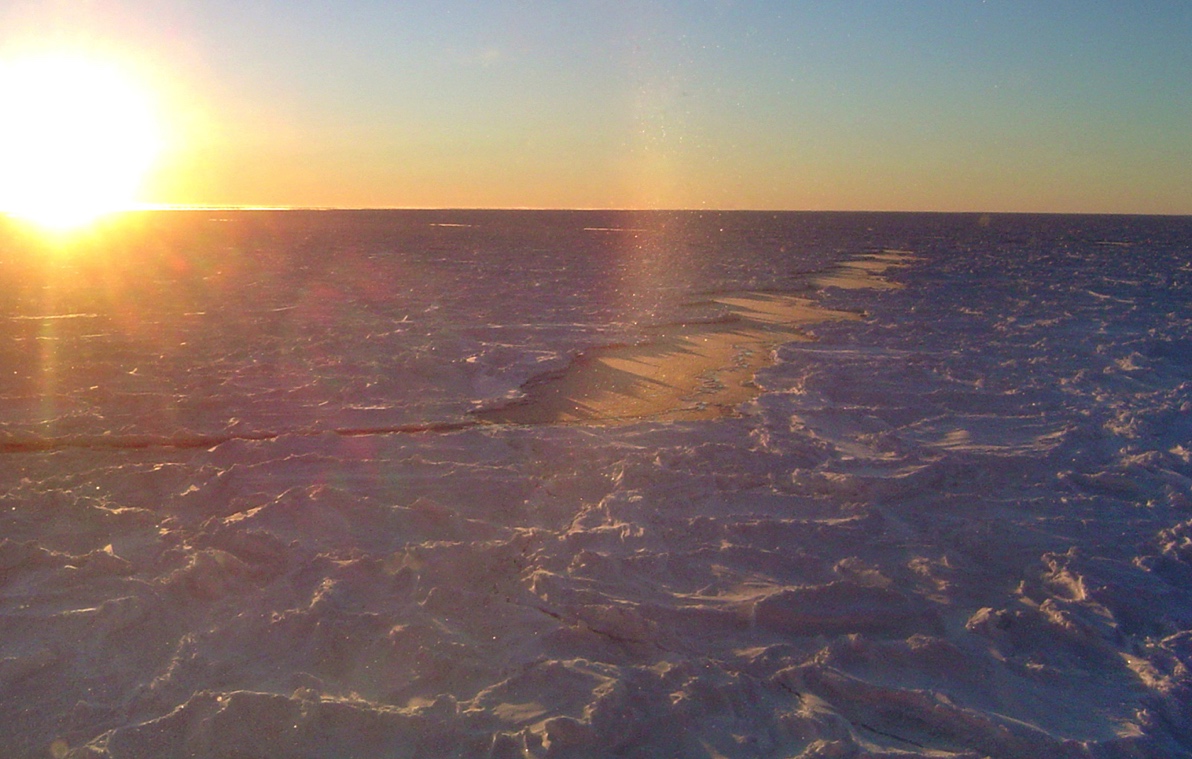 Thank you for your attention!